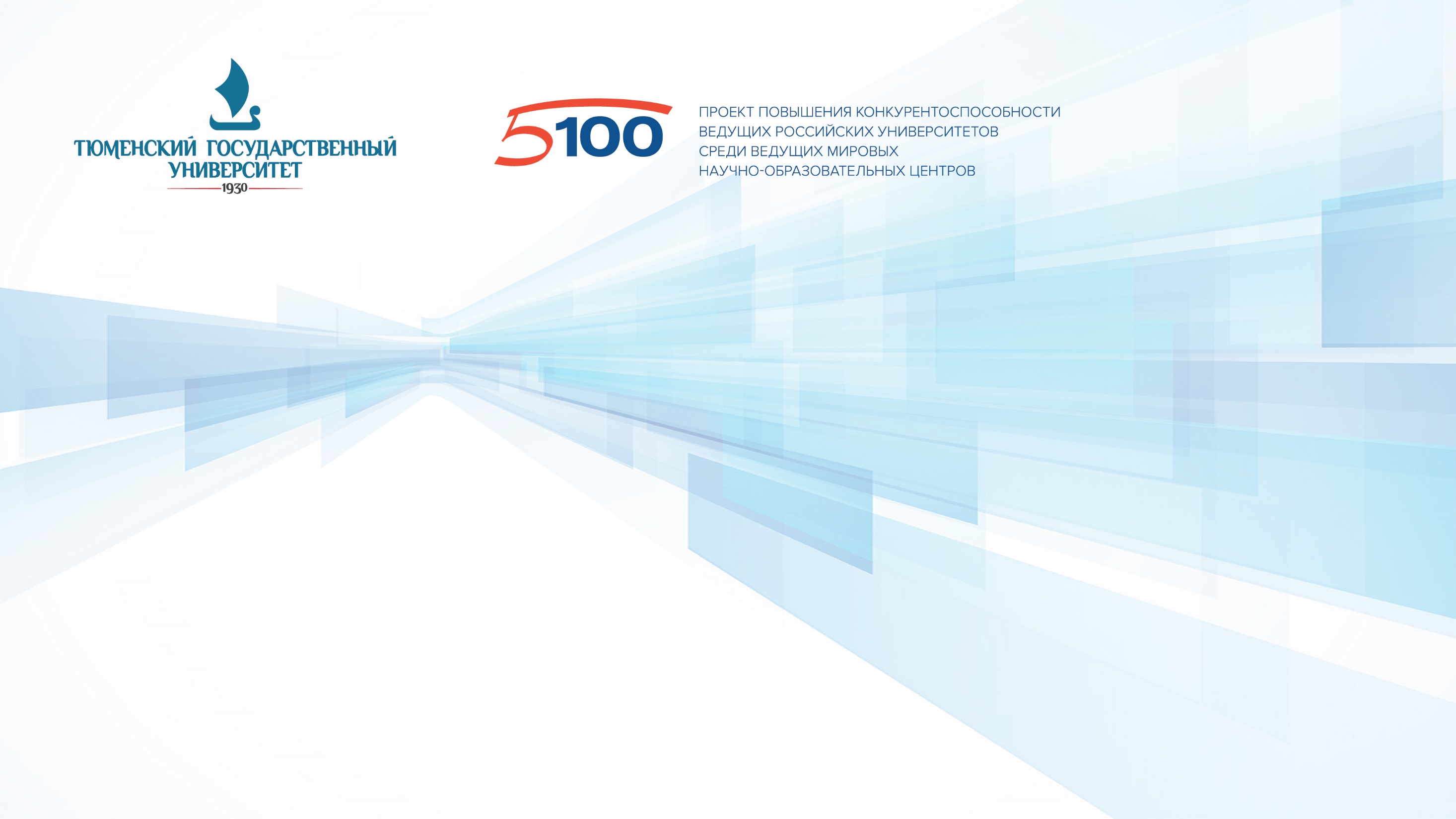 Муниципальная элита 
и ее роль в  эффективном управлении
Баязитова Гульнара Ильгизовна,кандидат исторических наук, председатель ТРО РАПН
06.06.2017
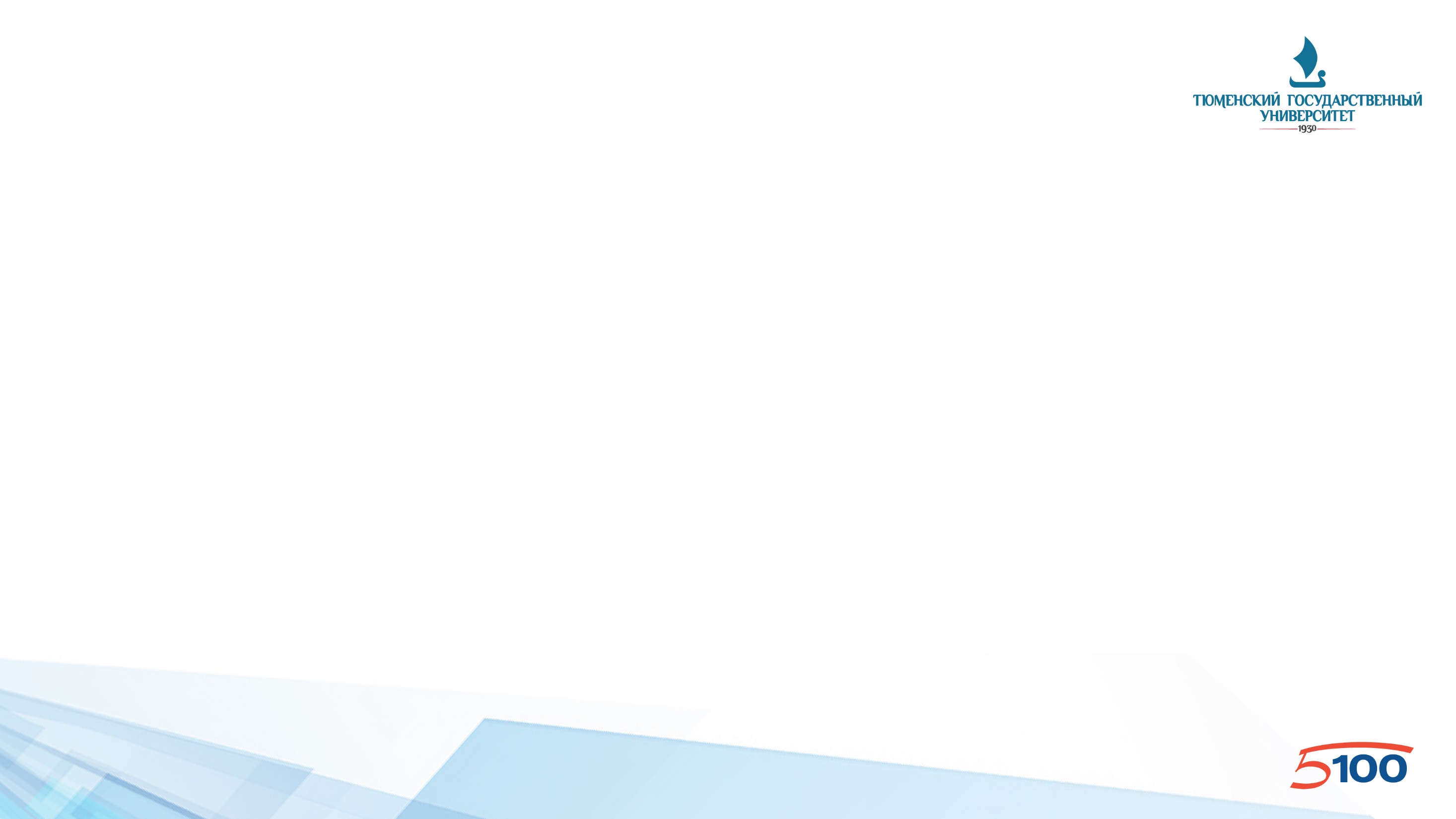 Выборные и назначенные мэры в российских городах
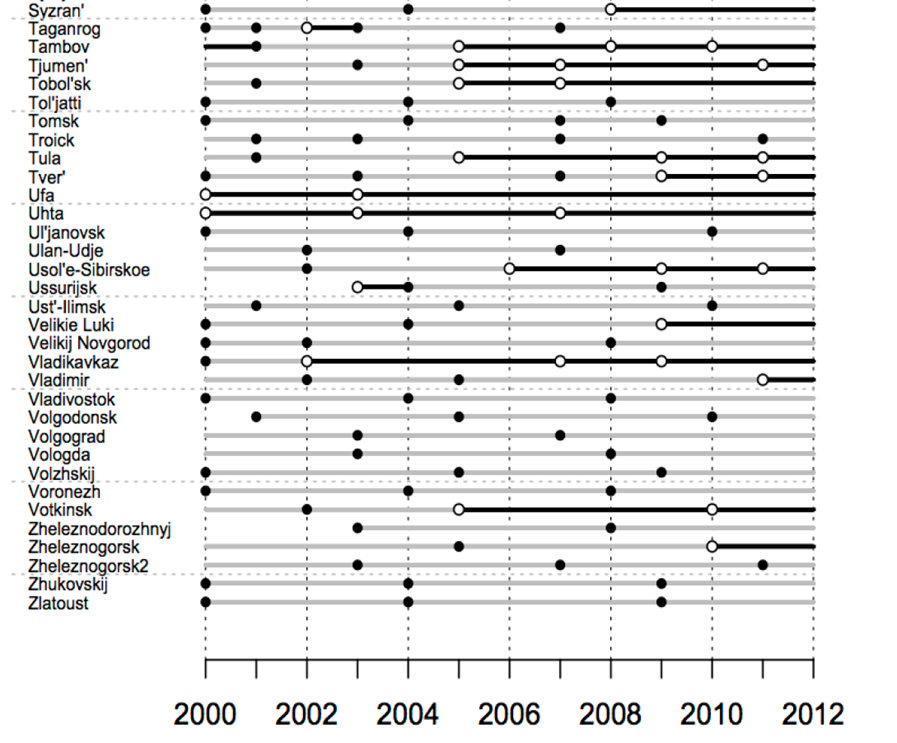 Серые области указывают годы прямых выборов, черные области указывают
года назначений. Открытые круги - это назначения. Закрытые точки - выборы. Первый год назначения - это год, когда впервые назначается мэр (сити-менеджер).
Источник: Buckley, N., Garifullina, G., Reuter, O. J., & Shubenkova, A. (2014). Elections, appointments, and human capital: The case of Russian mayors. Demokratizatsiya, 22(1), 87.
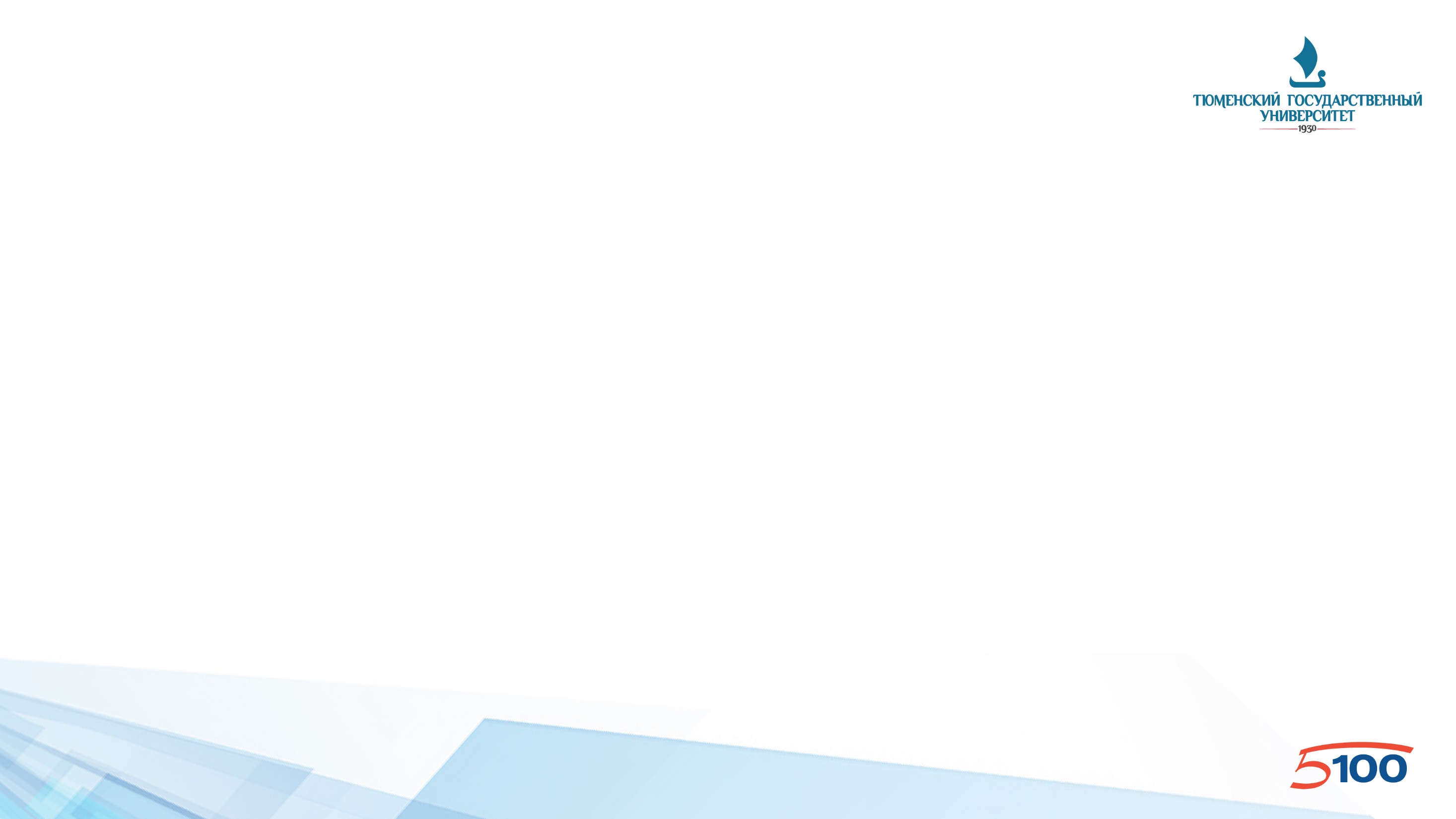 Распределение глав муниципалитетов пяти регионов по году рождения.
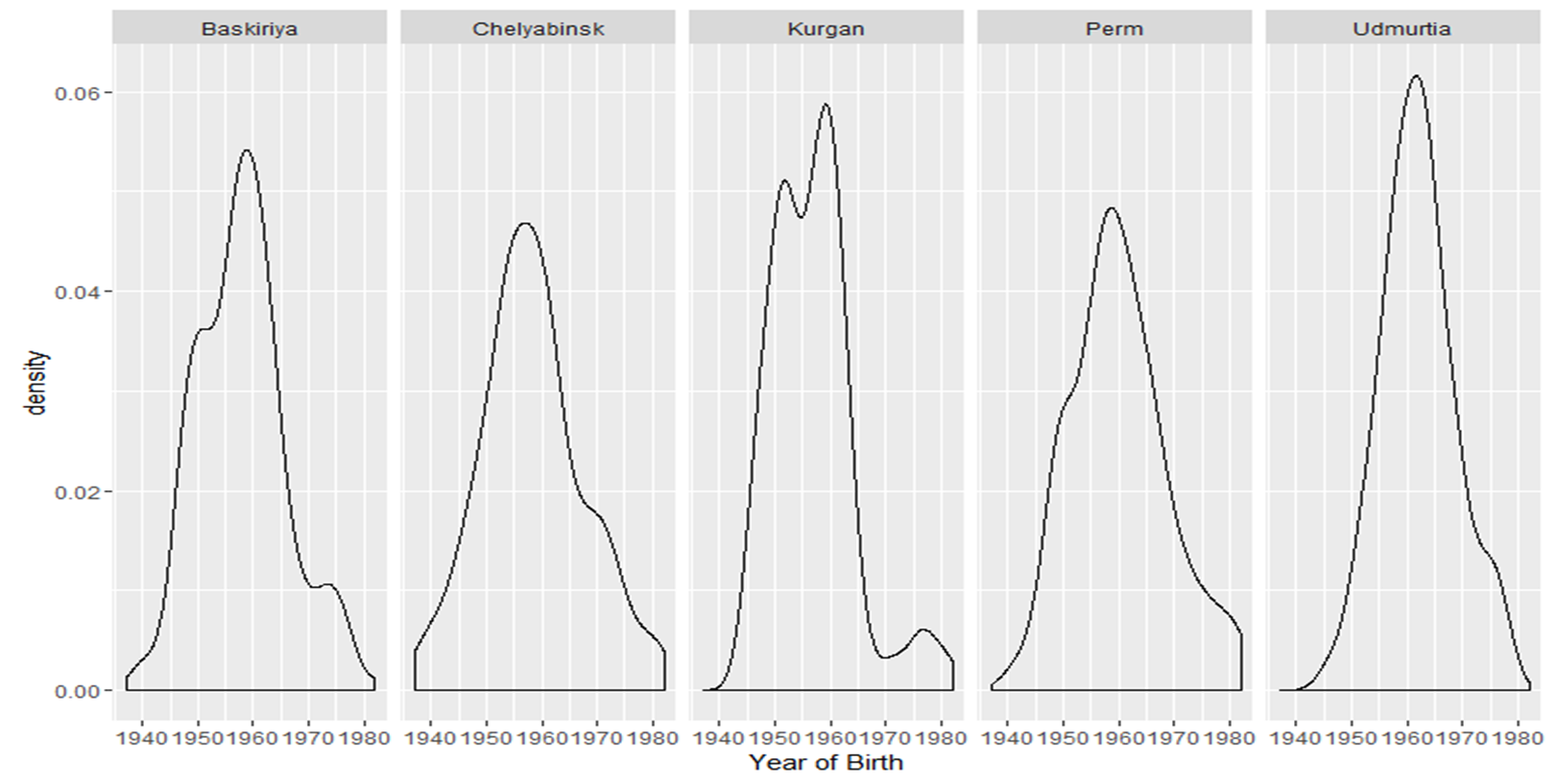 Источник: Центр сравнительных исторических и политических исследований.
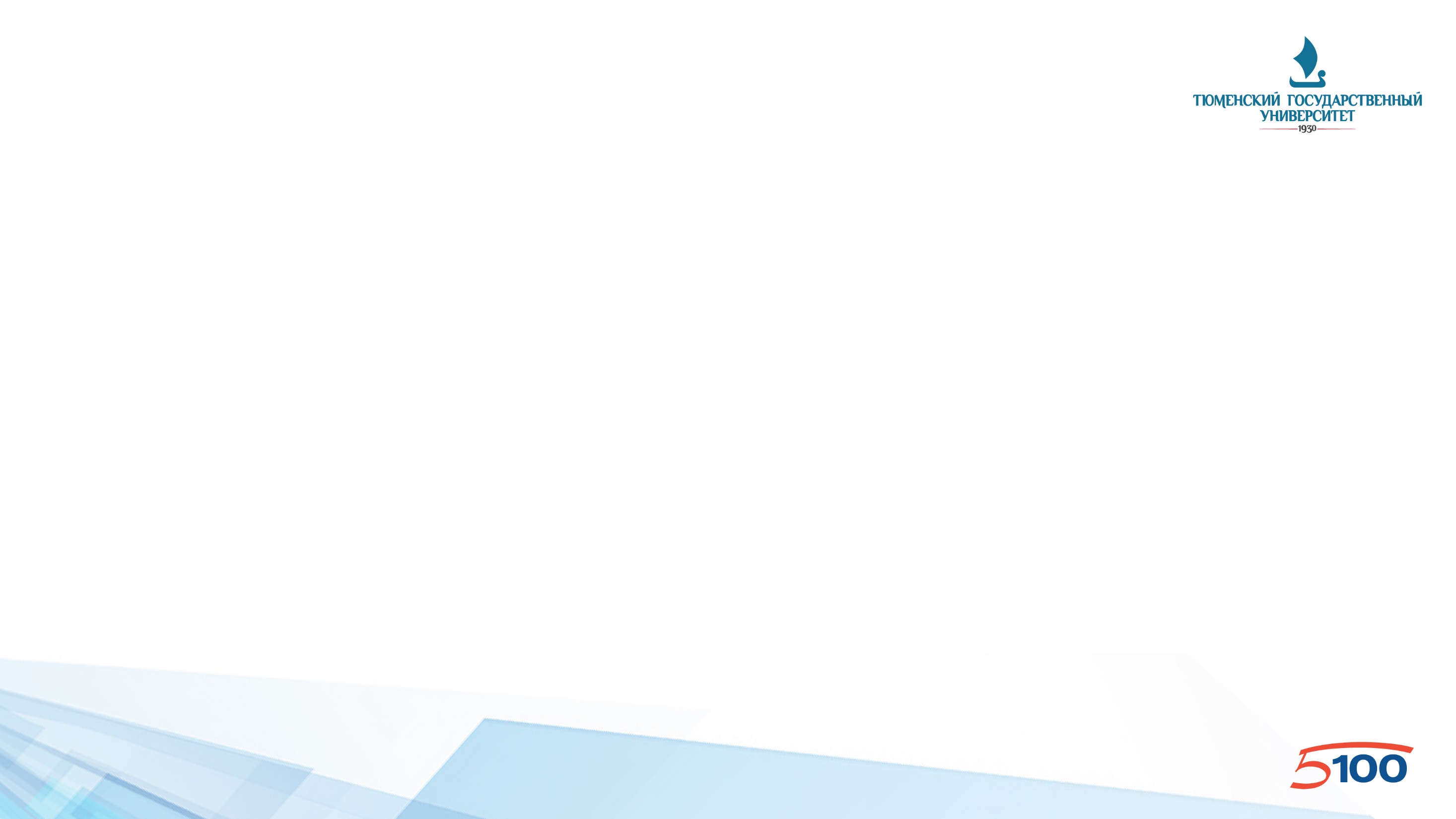 Распределение глав муниципалитетов пяти регионов по году рождения.
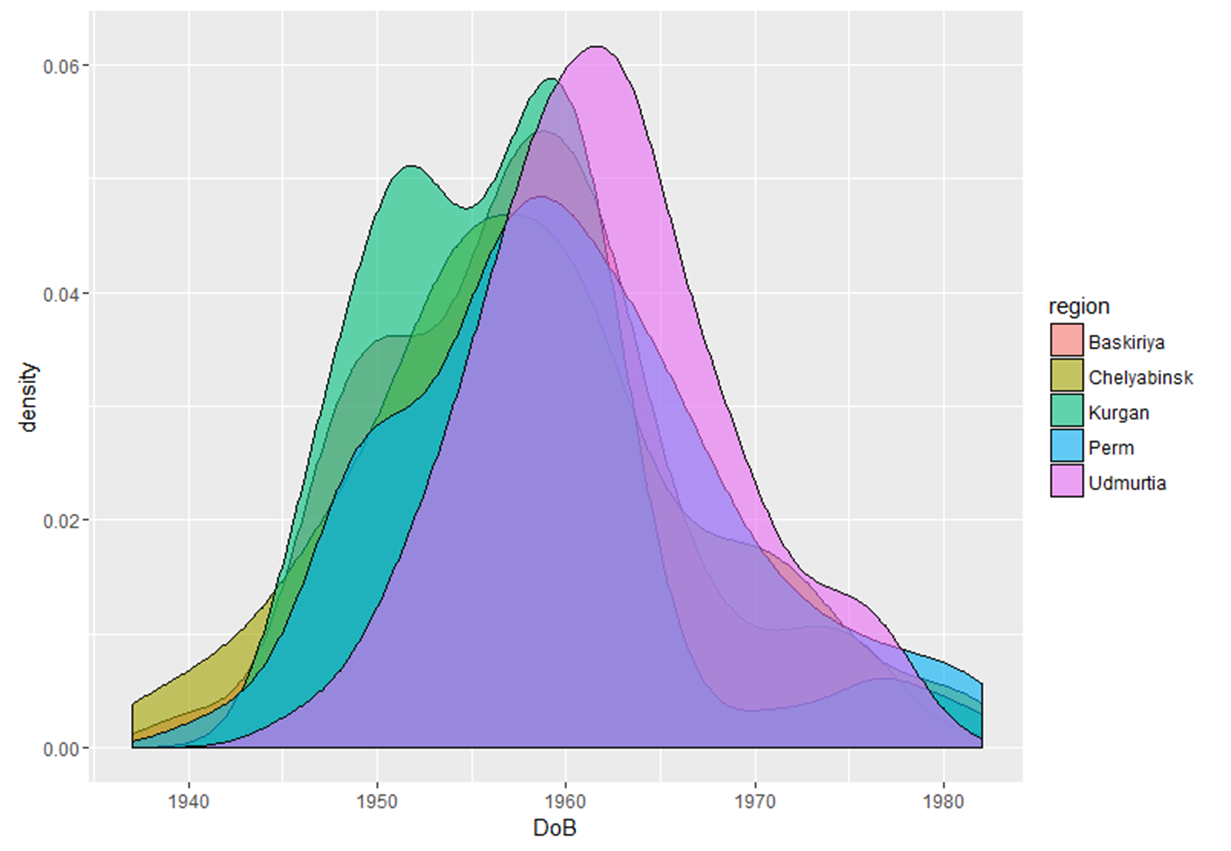 Источник: Центр сравнительных исторических и политических исследований.
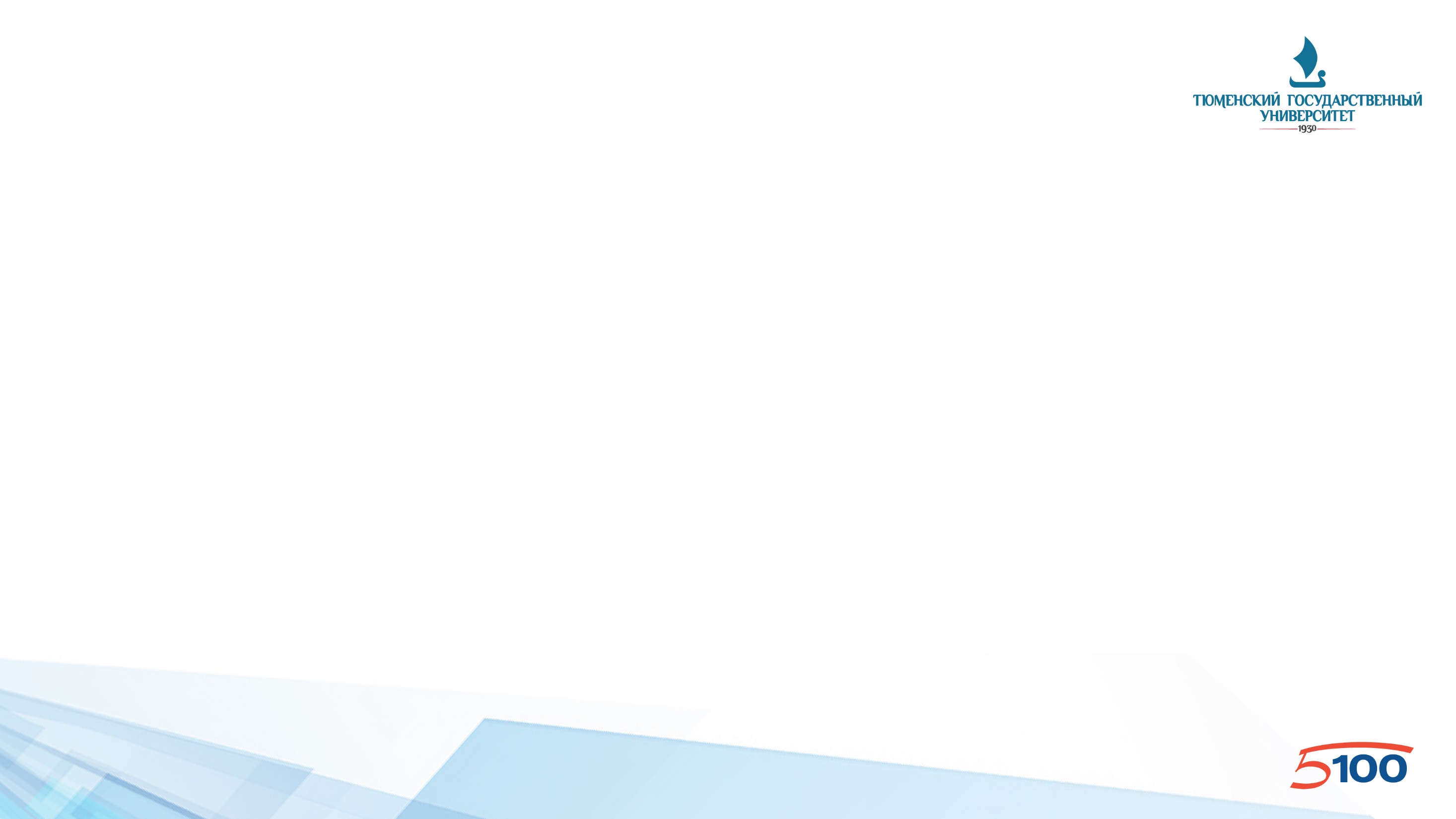 Распределение глав муниципалитетов по высшему образованию.
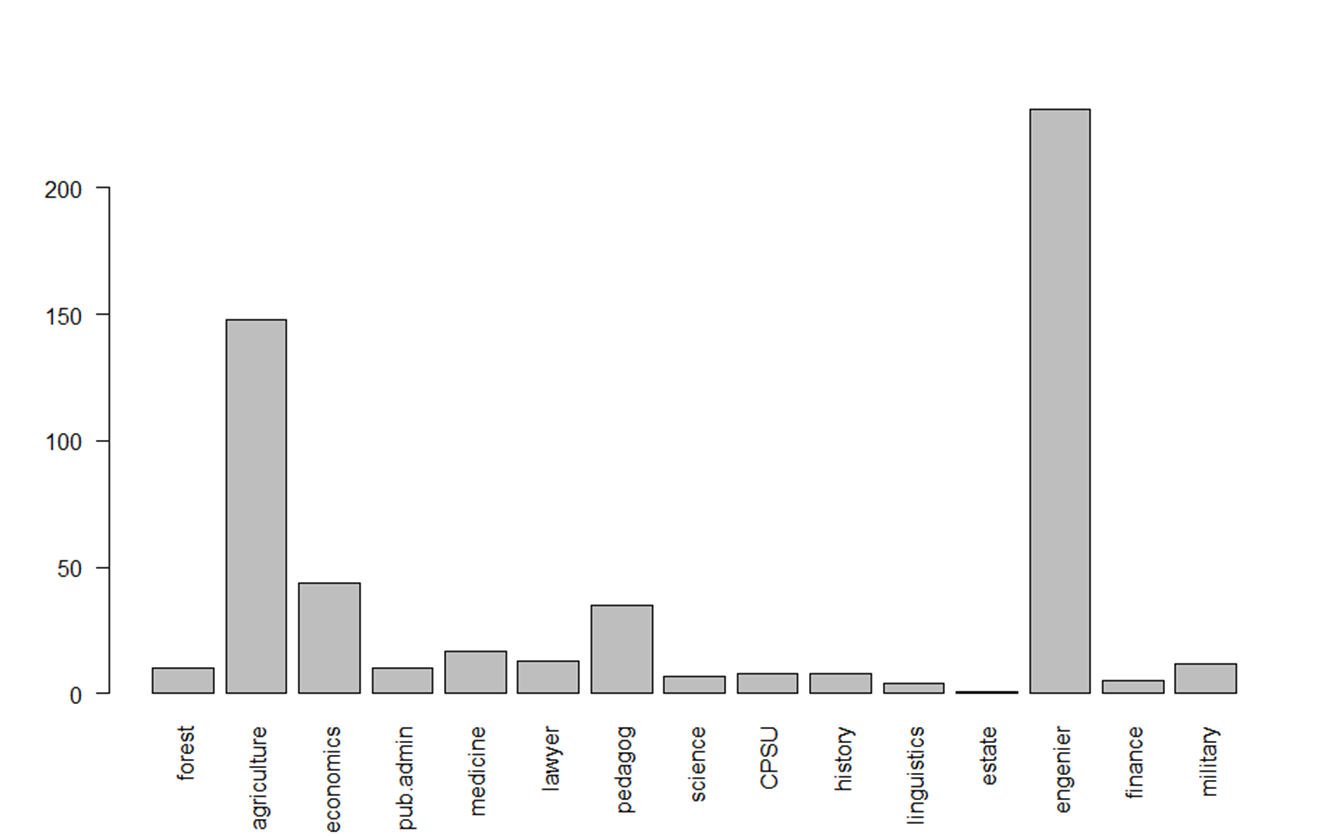 Источник: Центр сравнительных исторических и политических исследований.
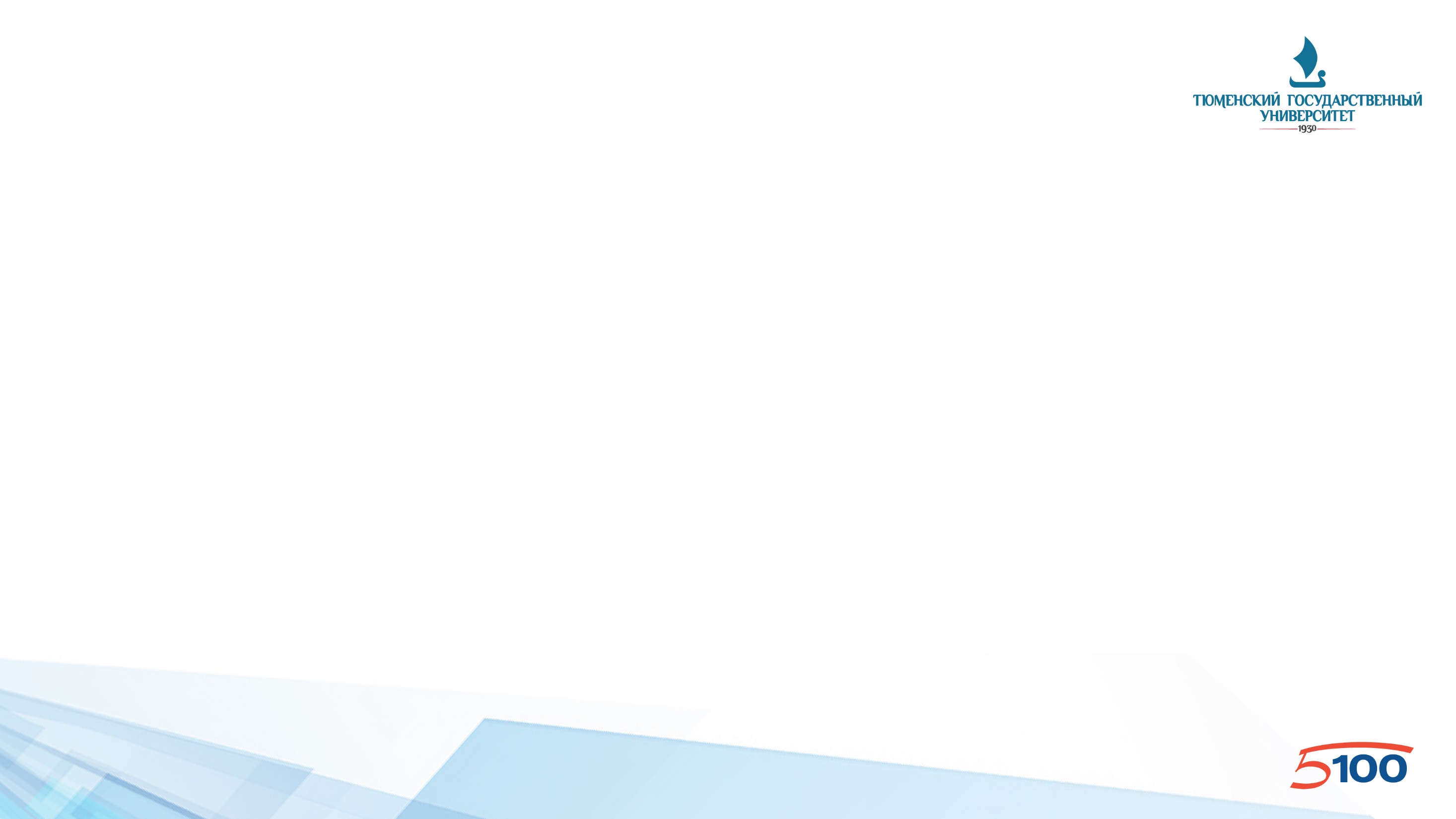 Распределение глав муниципалитетов по профессии.
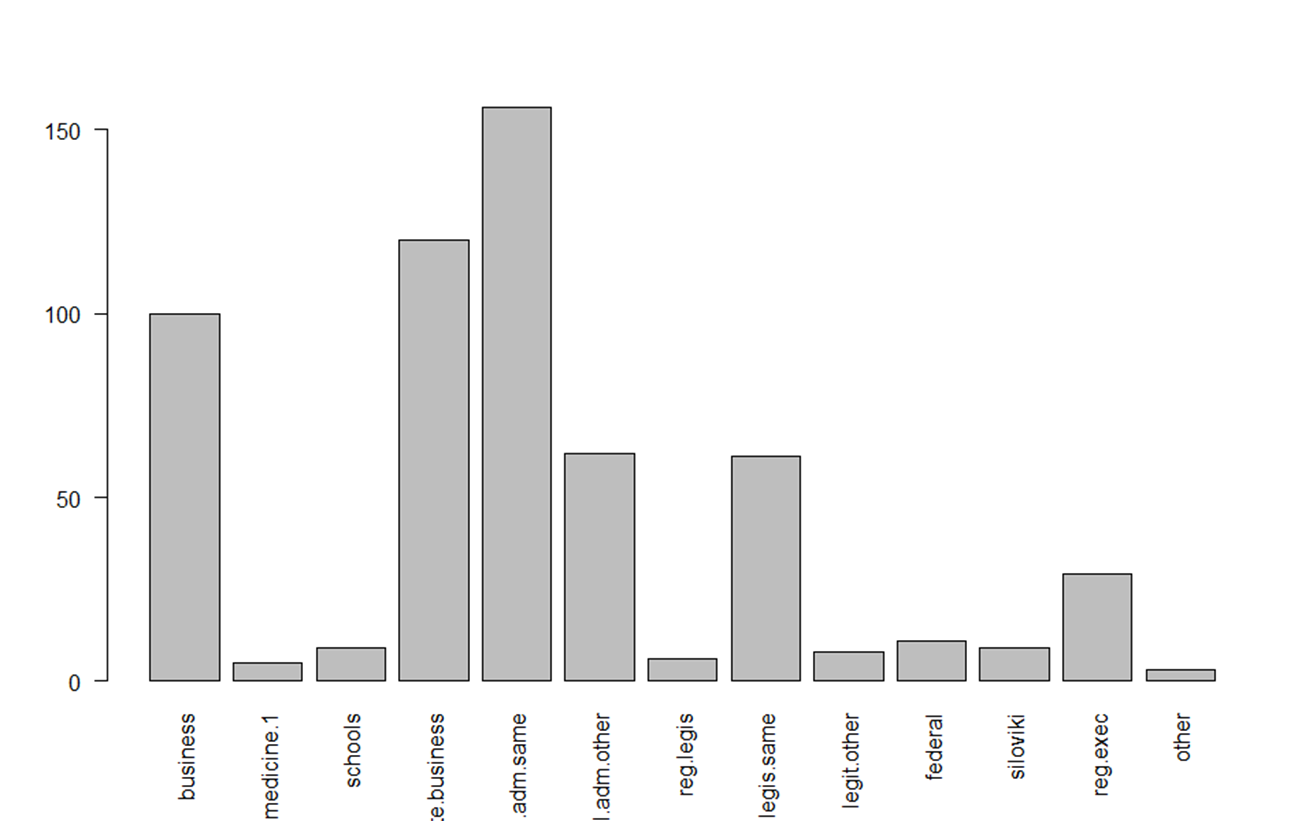 Источник: Центр сравнительных исторических и политических исследований.
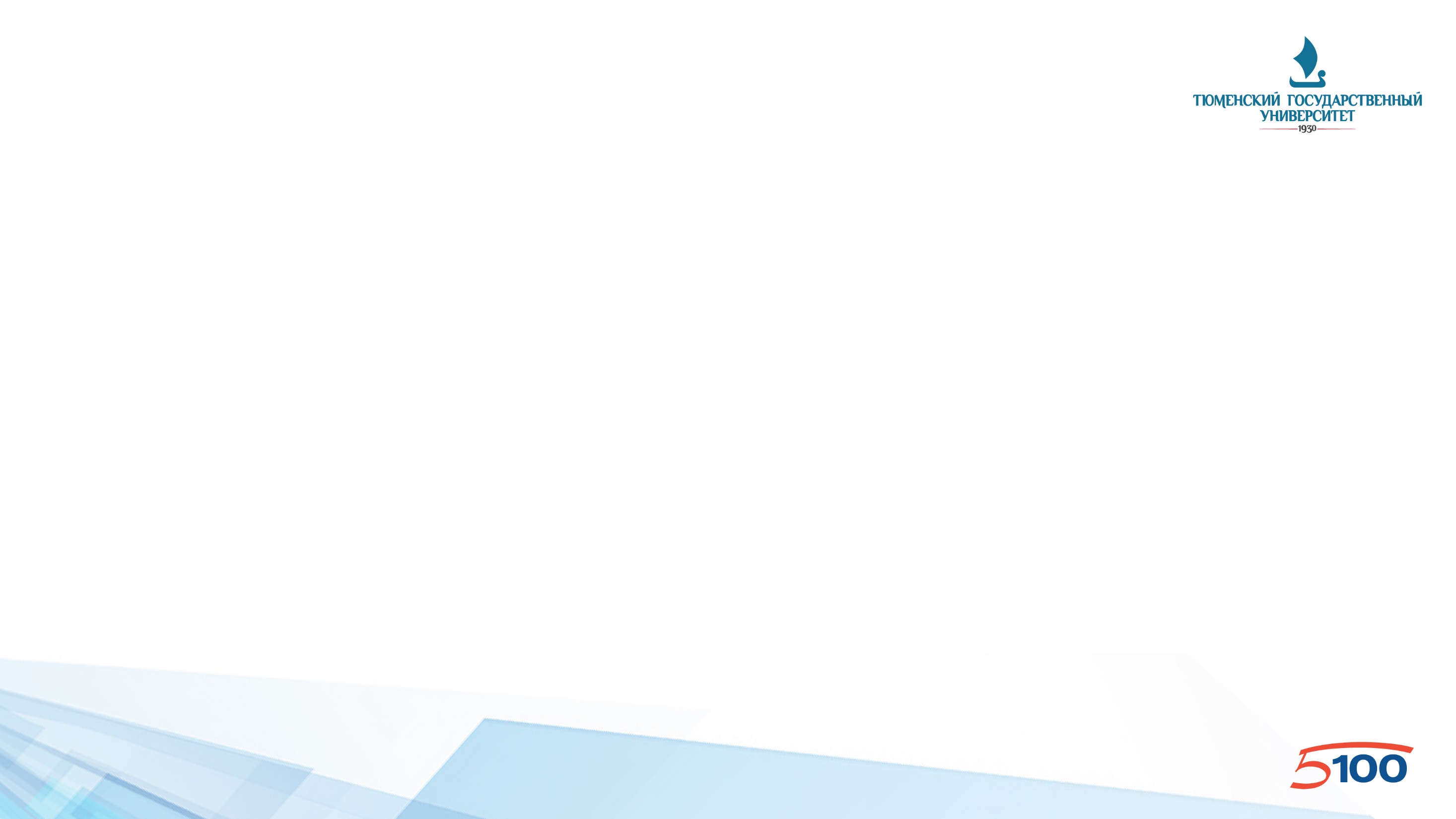 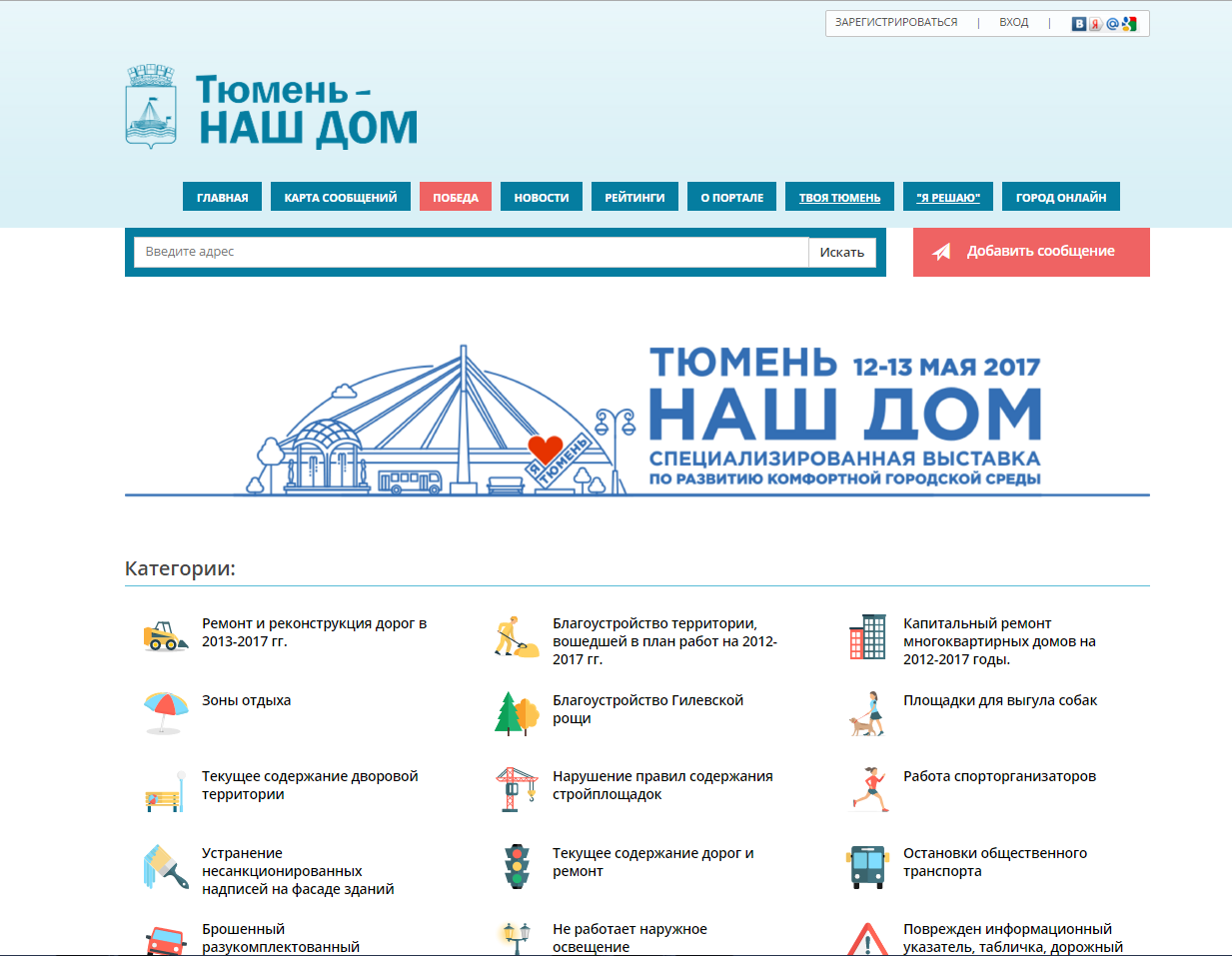 .
Источник: Администрация г. Тюмени
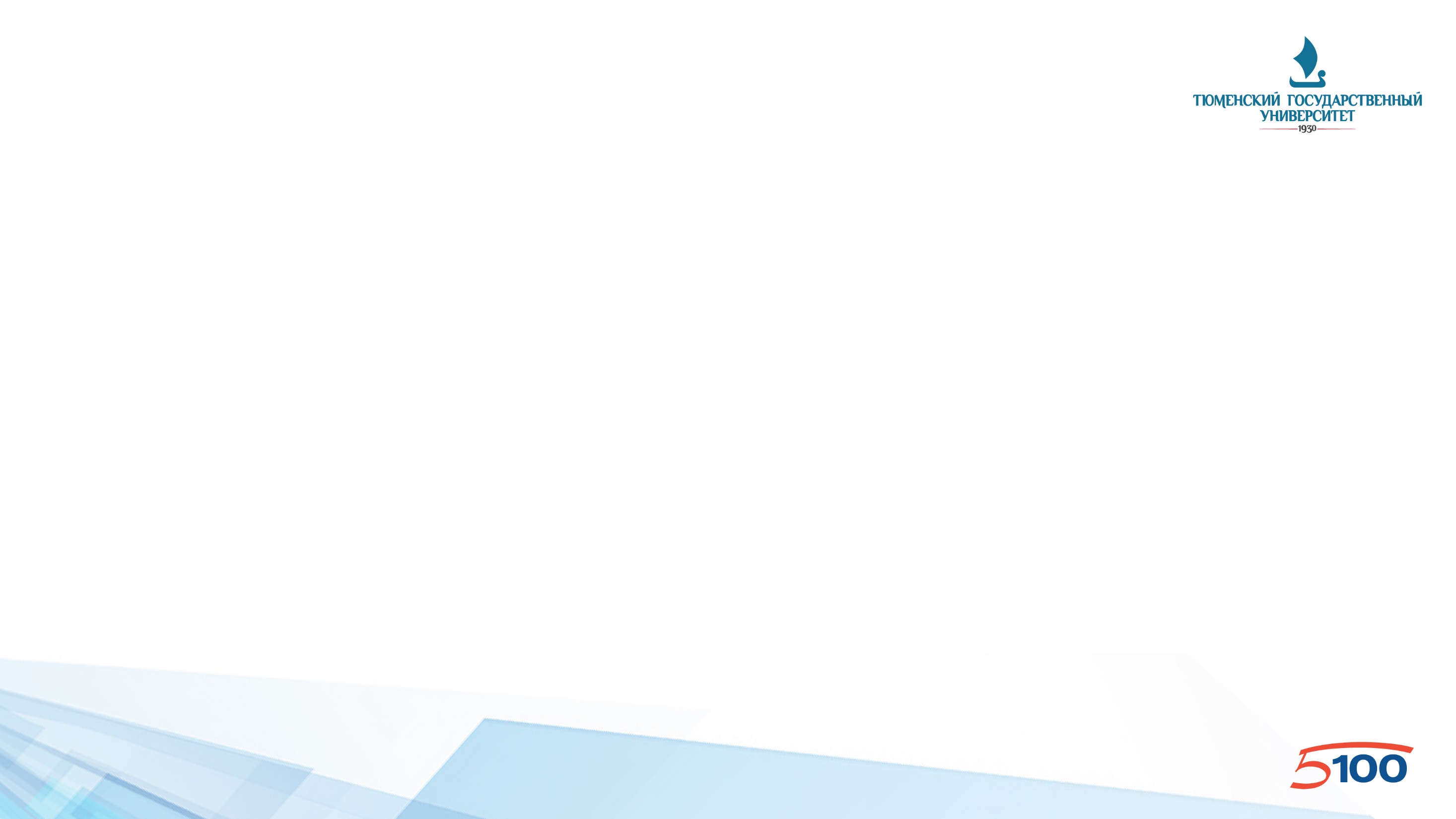 .
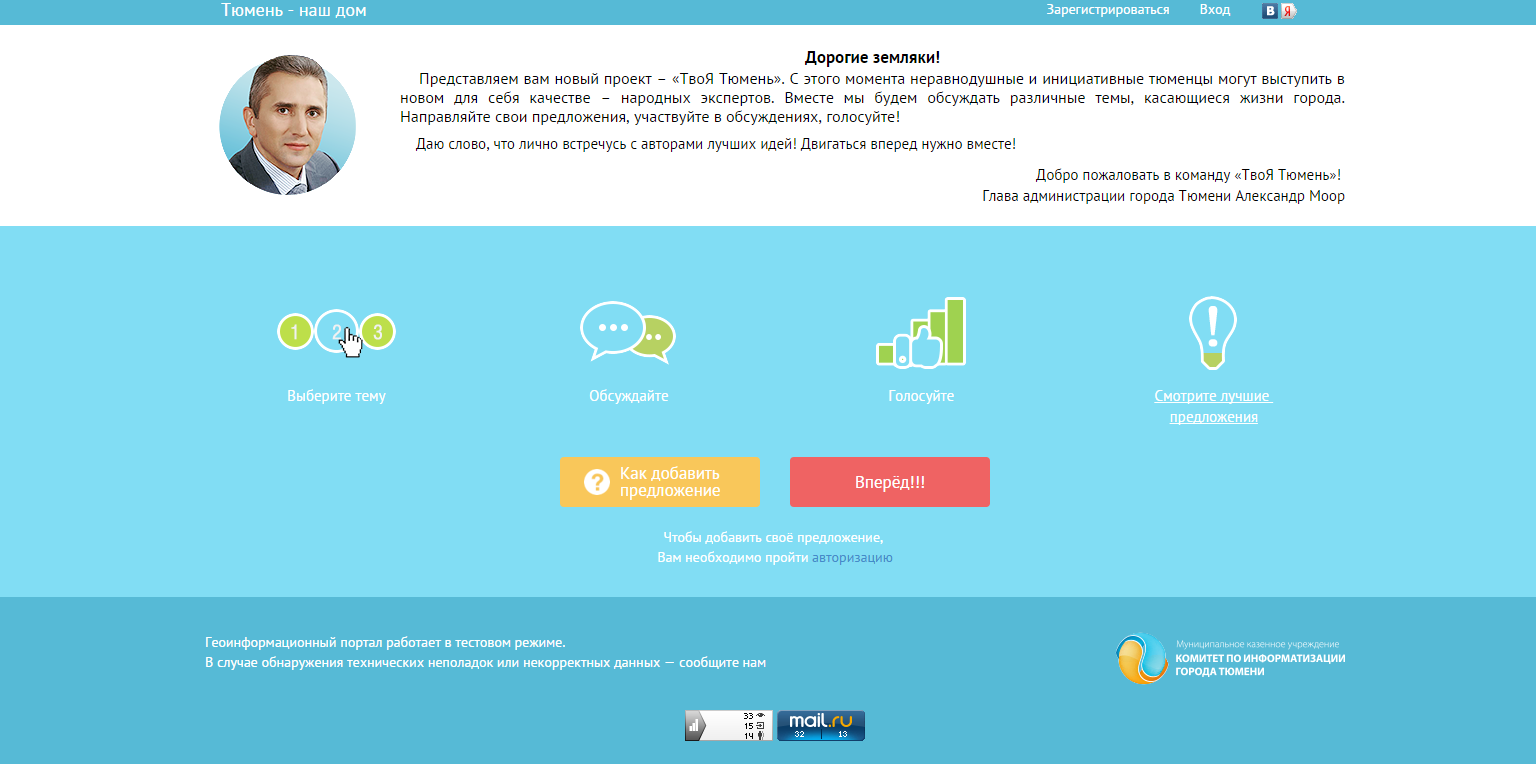 Источник: Администрация г. Тюмени
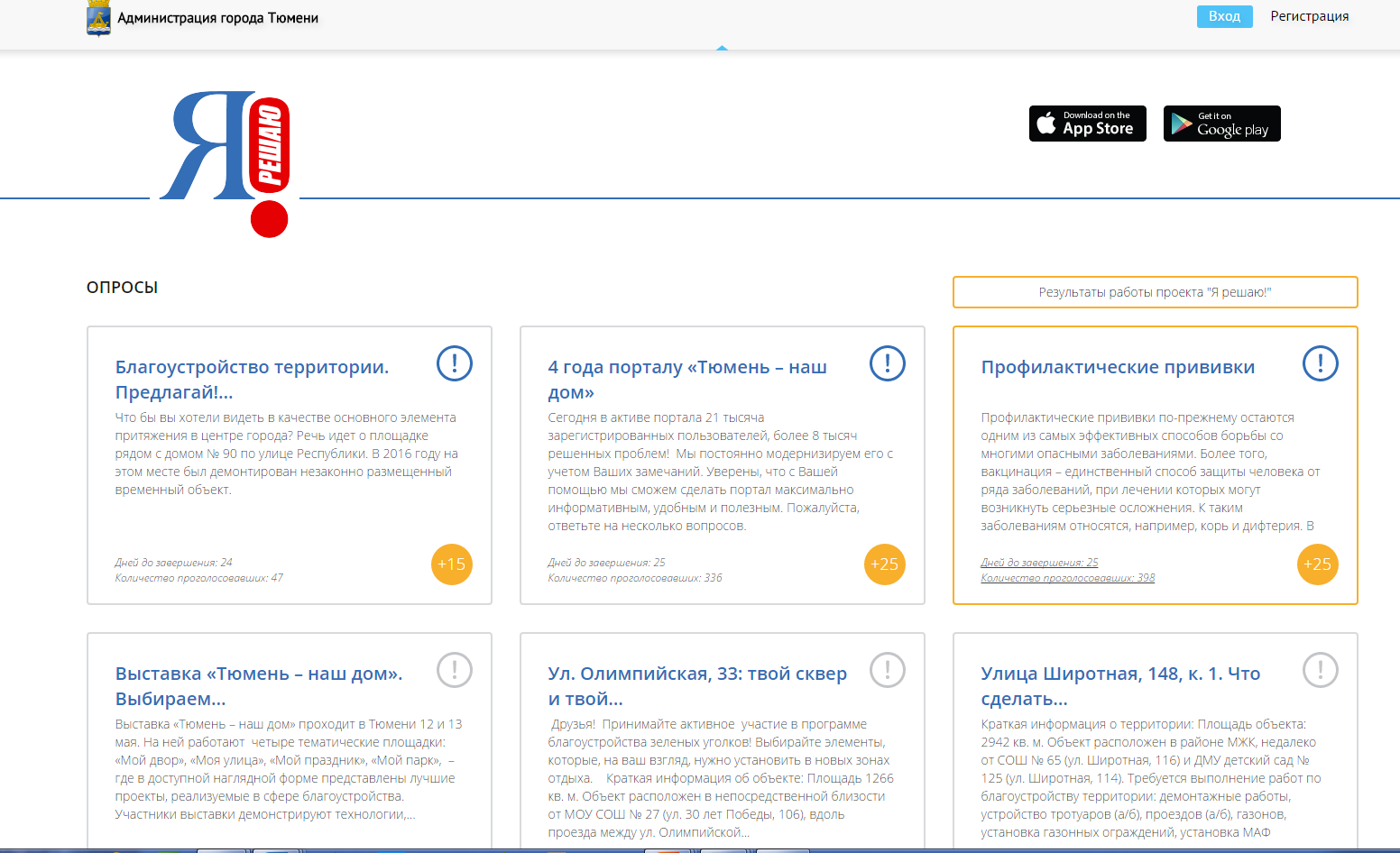 .
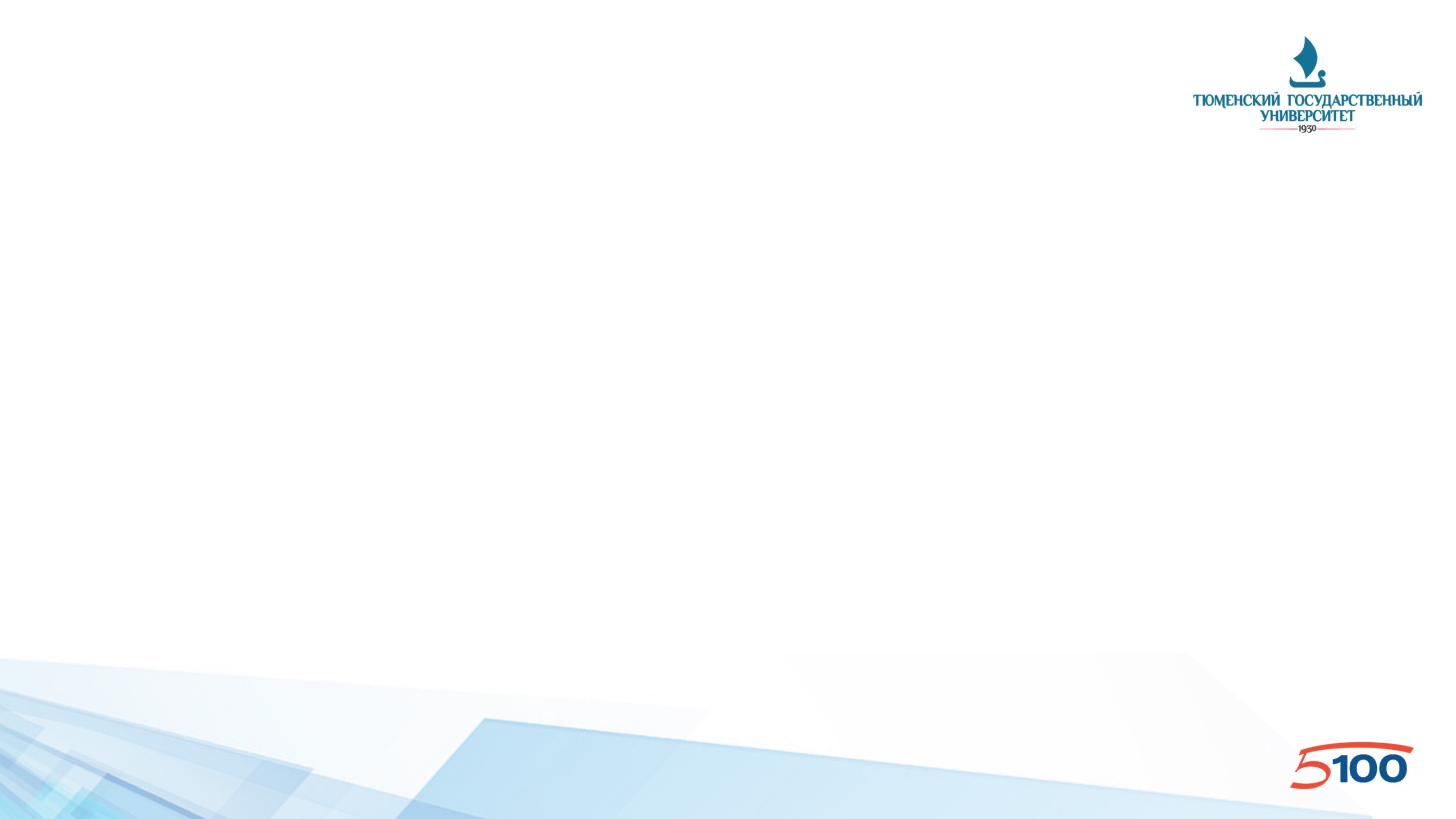 Источник: Администрация г. Тюмени
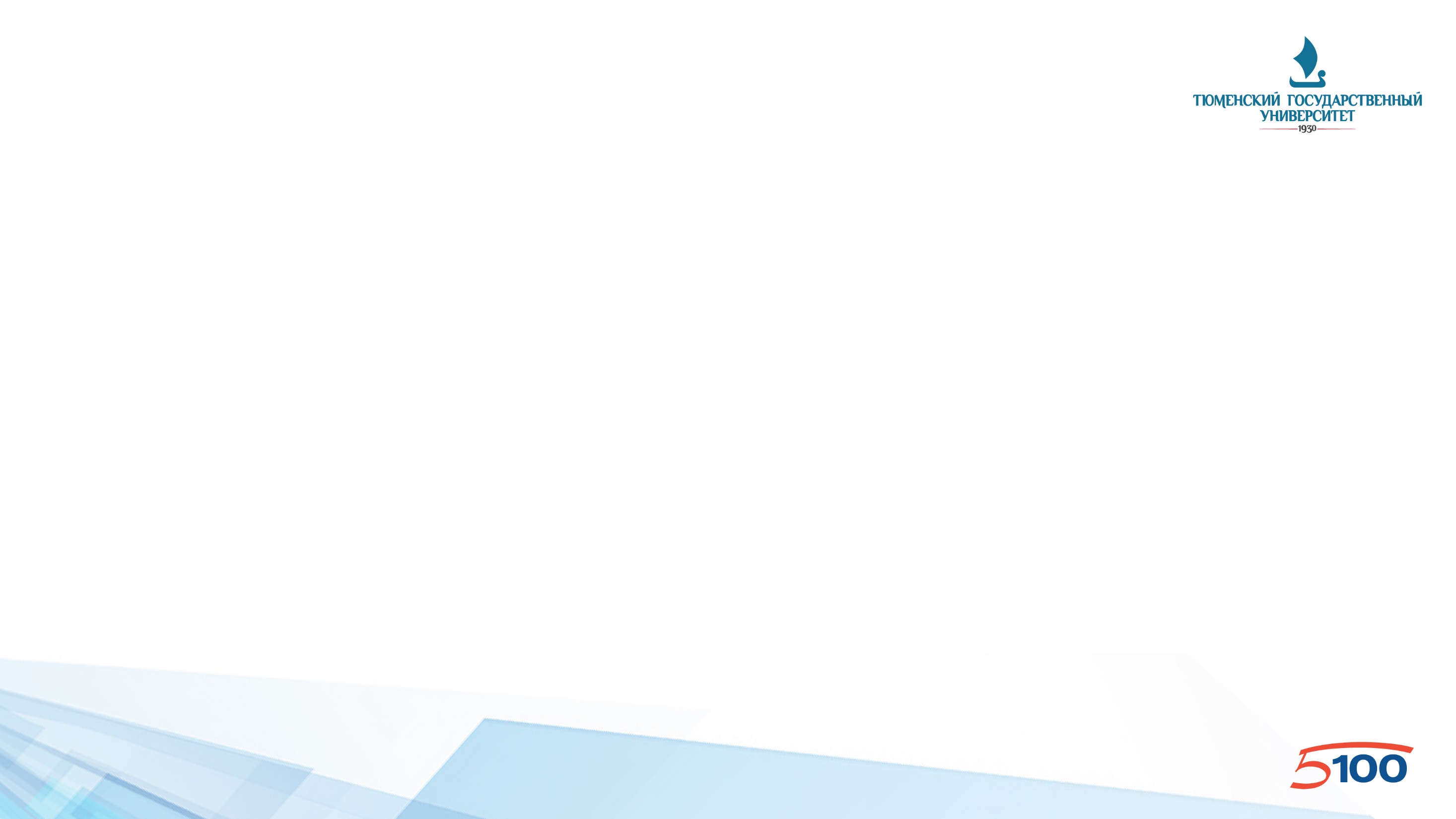 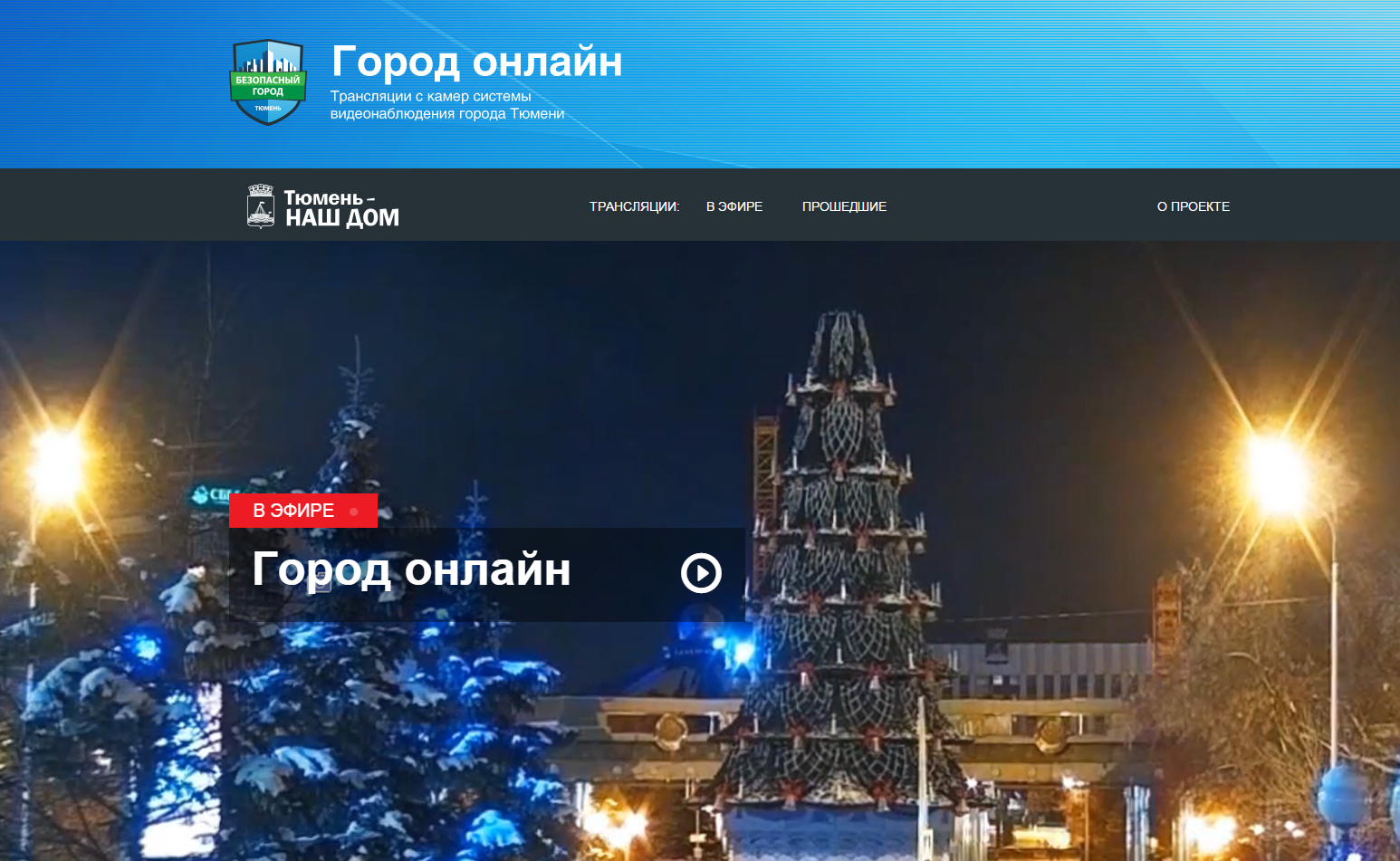 .
Источник: Администрация г. Тюмени
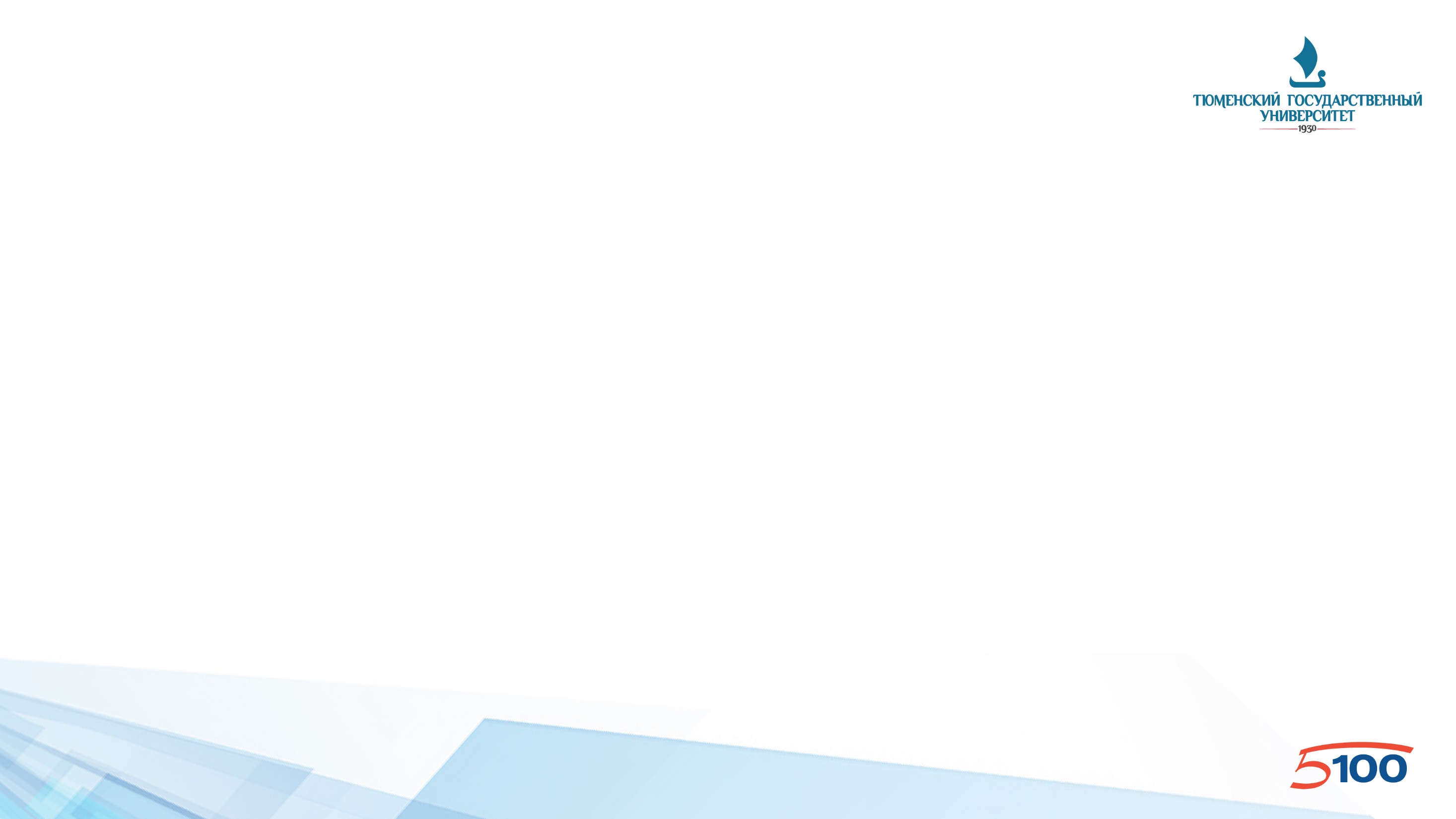 Территориальные общественные самоуправления (ТОСы)
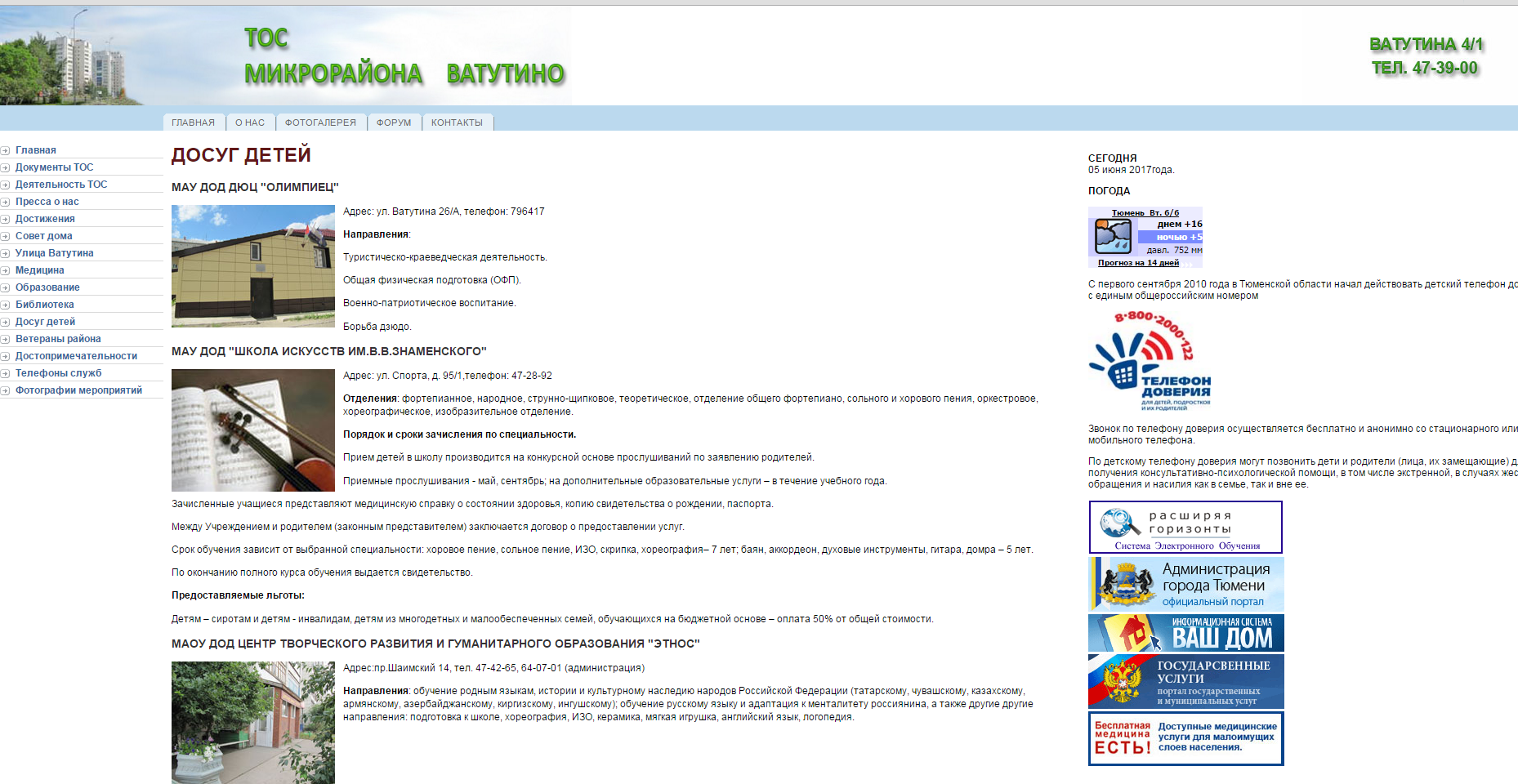 Источник: Администрация г. Тюмени
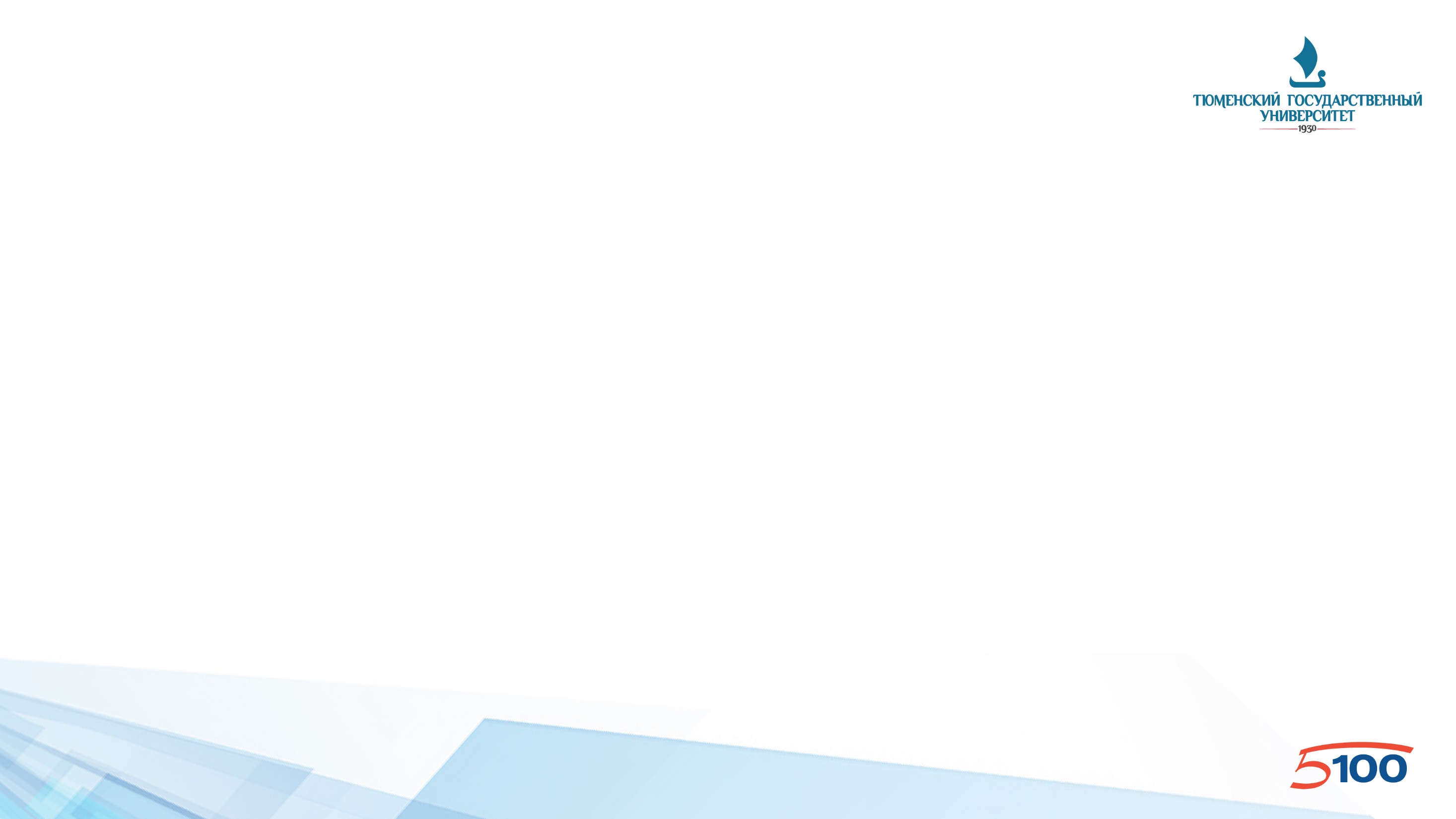 СПАСИБО ЗА ВНИМАНИЕ!